November 2023
Digital experience insights survey: findings from the professional services staff survey conducted [dates] at [name of college or university]​
Instructions for using this template (delete this slide)
This template has been designed to help you to present your data and analysis from the Jisc professional services staff digital experience insights survey. It focuses on the data that we feel is most relevant to share with stakeholders in your organisation. Remember to delete any instructions once you have created your own version
Use our guidance on using insights surveys in Jisc online surveys to support you (section: Accessing the data collected during and after the survey is live) 
The charts are embedded within this presentation and can be edited by right clicking on the chart and then selecting “edit data/edit data in Excel”. Note only the cells highlighted blue need to be filled in
For the qualitative/free text questions (ie slide 15) you will need to use the accompanying Excel spreadsheet for the professional services staff survey to create the information you will need. This can be downloaded from our website
Slide 10 includes demographical information which you will need to get from your own survey analysis 
If you ran our other surveys (eg student/learners or teaching staff), we encourage you to compare and contrast the professional services staff results with the findings from these. There is a separate Excel spreadsheet and PowerPoint slide set to help you to build charts that compare across different surveys
Text highlighted indicates where you need to insert your own data
If you experience any problems with using this template or the supporting Excel file, please contact: help@jisc.ac.uk, putting 'digital experience insights' in the subject line
Remember to check your presentation for accessibility once complete (review / check accessibility)
What is the professional services staff digital experience insights survey?
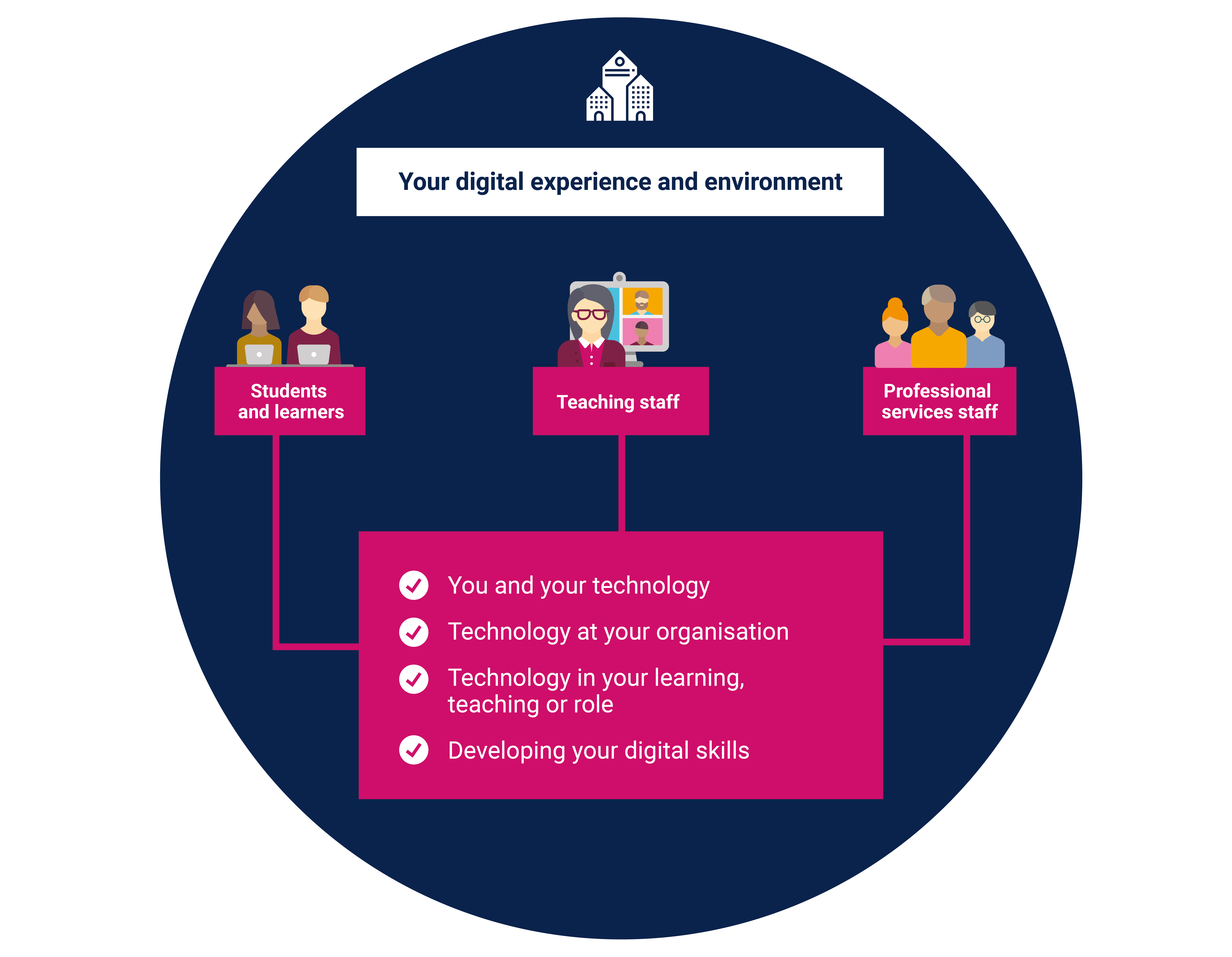 Asks professional services staff across further education (FE) and higher education (HE) about their experiences of using technology at their college or university 
Designed, delivered and managed by Jisc 
Same survey for FE and HE
For 2022/23 there were nearly 5,000 responses from UK FE and HE professional services staff
This presentation summarises some key findings from data collected from our professional services staff
Right click on chart and select: ‘edit data/edit data in Excel'
Summary of key metrics
Technology at your organisation
XX% agreed they were supported to use their own devices (Q15a)
XX% agreed we supported them to access online platforms/services off campus (Q15b)
XX% agreed they were comfortable with how their (and student/learner) data was collected and used (Q16b)
XX% rated the quality of the digital working environment as good or above (Q18)
Technology in your role
XX% agreed they had engaging and motivating digital resources (Q24a)
XX% agreed that the use of digital technologies in their work was convenient (Q25a)
XX% rated the quality of their digital working experience as good or above (Q29) 
Your digital skills
XX% agreed we provided them with formal recognition, accreditation or certification for their digital skills (Q31d) 
XX% rated the support we offered them to work effectively using technology as good or above (Q34)
Benchmarking with other UK organisations
Benchmark comparisons
The digital experience insights surveys national dataset allows us to compare our results with anonymised overall results from other UK organisations that ran the professional services staff insights survey (see table below). Section 4 of our guide to using insights surveys in Jisc online surveys provides information on how to view, download, analyse and benchmark your data.
We have compared the nine key metrics shown earlier in this presentation on slide 4.
Add any insight or comments relevant to your data in comparison with the UK data.
Findings by theme
Our professional services staff sample
We asked XXX professional services staff (in XXX year group, XXX campus)
They were sent the link by (which marketing methods did you use to reach out to your professional services staff? Did you advertise one link to the survey, or did you email them unique links to the survey?)
XXX number of our professional services staff responded to the insights survey (% response rate)
The following slides summarise data from key questions in the four areas of the insights question set
Whenever professional services staff were asked how much they agreed with a statement they could answer either agree, neutral, or disagree
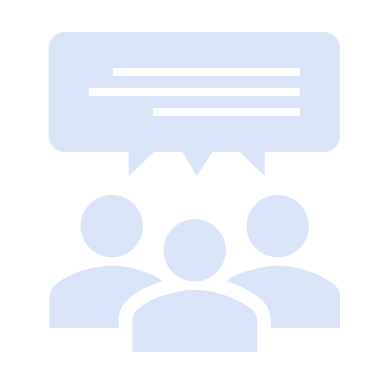 Theme one (T1)
You and your technology
Our survey sample
Percentage breakdown of professional services staff that responded to the survey versus all your professional services staff in your organisation, by gender (Q2).
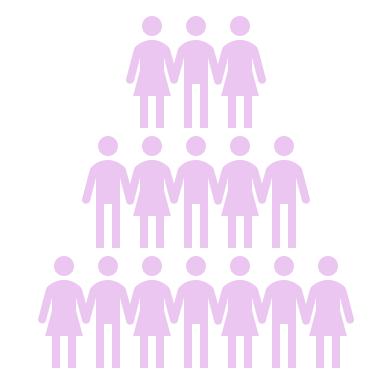 Does the digital experience insights survey look representative of your total professional services staff?
 
Where relevant, you can copy and paste the table above to create other breakdowns by ethnicity (Q5), number of years worked at organisation (Q1) and/or have an impairment/health condition or learning difference (Q6).
Right click on chart and select: ‘edit data/edit data in Excel'
T1: Devices used regularly for working
(Q7).  Professional services staff were asked, which of these devices they regularly used for work (they could tick all that applied).
Theme two (T2)
Technology at your organisation
T2: Digital platforms and services at your organisation
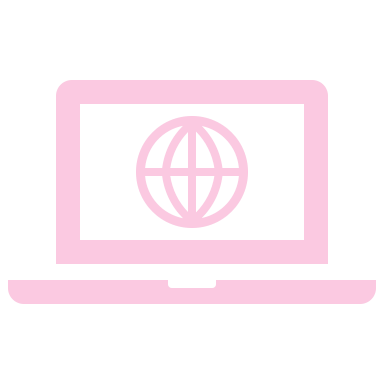 (Q15a). XX% agreed we supported them to use their own devices (if required for work purposes)
(Q15b). XX% agreed we supported them to access online platforms and services off campus
(Q15c). XX% agreed we communicated effectively online, eg messaging, notifications
T2: How data is collected and used
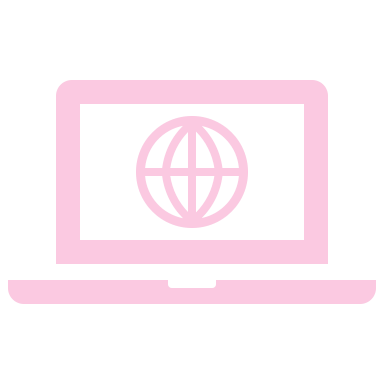 (Q16a). XX% agreed they understood how we collected and used both their own (and student/learners) data
(Q16b). XX% agreed they are comfortable with how both their own (and student/learners) data is collected and used
T2: Digital tool or app really useful for their role
(Q17). Professional services staff were asked to give an example of a digital tool or app they found really useful for their role.
This was a free text question, which we analysed for themes.
Common themes included: 
XX% of professional services staff that commented mentioned this…
XX% of professional services staff that commented mentioned this…
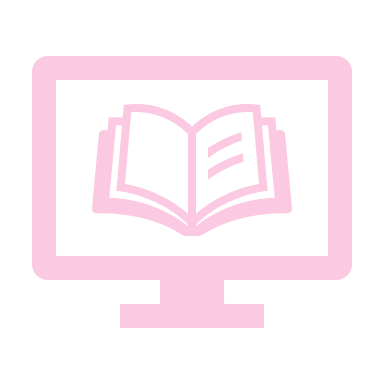 [Download your free text data via Jisc online surveys ‘analyse’ area, open in Word or Excel, read the feedback and try to group into themes (see accompanying Excel sheet to carry out grouping here). Also, the guide to analysing your qualitative data can be found here.]
Right click on chart and select: ‘edit data/edit data in Excel'
T2: Overall quality of the digital working environment
(Q18). Professional services staff were asked to provide an overall rating for the quality of the digital working environment. XX% rated us as good or above.
[Add any insights from the data here]
Right click on chart and select: ‘edit data/edit data in Excel'
T2: Prefer us to invest in
(Q19). Professional services staff were asked what they would prefer us to invest in if funds were available?
[Add any insights from the data here]
Theme three (T3)
Technology in your role
Right click on chart and select: ‘edit data/edit data in Excel'
T3: Where classes took place and where prefer to work
(Q21). Professional services staff were asked, in the current academic year, where work took place and where they prefer to work
[Add any insights from the data here]
Right click on chart and select: ‘edit data/edit data in Excel'
T3: Difficulties using digital technologies
(Q22). Professional services staff were asked if any of these made it difficult for them to use digital technologies in their work (they could tick all that applied).
Right click on chart and select: ‘edit data/edit data in Excel'
T3: Activities they have carried out as part of their work
(Q23)
Professional services staff were asked, in the last academic year, which of these activities had they carried out as part of their work
[Add any insights from your data here]
Right click on chart and select: ‘edit data/edit data in Excel'
T3: Digital resources
(Q24) Professional services staff were asked how much they agreed with four statements about our digital resources.

[Add any insights from your data here]
Right click on chart and select: ‘edit data/edit data in Excel'
T3: Use of digital technologies in their work
(Q25). Professional services staff were asked how much they agreed with five statements about the use of digital technologies in their work:

[Add any insights from your data here]
T3: Positive aspects of working using digital technologies
(Q26). Professional services staff were asked, what aspect of working using digital technologies, if any, was most positive for them?
This was a free text question, which we analysed for themes.
Common themes included: 
XX% of professional services staff that commented mentioned this..
XX% of professional services staff that commented mentioned this…
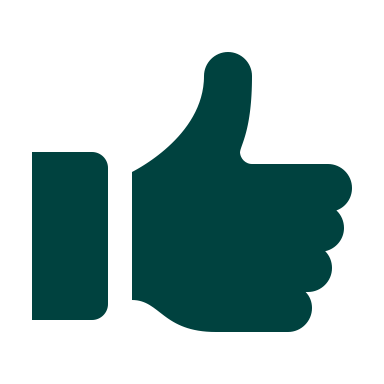 [Download your free text data via Jisc online surveys ‘analyse’ area, open in Word or Excel, read the feedback and try to group into themes (see accompanying Excel sheet to carry out grouping here). Also, the guide to analysing your qualitative data can be found here.]
T3: Negative aspects of working using digital technologies
(Q27). Professional services staff were asked, what aspect of working using digital technologies, if any, was most negative for them?
This was a free text question, which we analysed for themes.
Common themes included: 
XX% of professional services staff that commented mentioned this..
XX% of professional services staff that commented mentioned this…
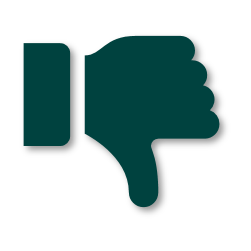 [Download your free text data via Jisc online surveys ‘analyse’ area, open in Word or Excel, read the feedback and try to group into themes (see accompanying Excel sheet to carry out grouping here). Also, the guide to analysing your qualitative data can be found here.]
Right click on chart and select: ‘edit data/edit data in Excel'
T3: Chance to be involved in decisions
(Q28). Professional services staff were asked how much they agreed they were given the chance to be involved in decisions about their digital experience
[Add any insights from the data here]
Right click on chart and select: ‘edit data/edit data in Excel'
T3: Overall quality of digital working experience
(Q29). Professional services staff were asked to provide an overall rating of the quality of the digital working experience on their course. XX% rated us as good or above
[Add any insights from the data here]
Theme four (T4)
Your digital skills
Right click on chart and select: ‘edit data/edit data in Excel'
T4: Which skills had we provided support or training for?
(Q30).
[Add any insights from the data here]
Right click on chart and select: ‘edit data/edit data in Excel'
T4: Support and guidance for digital skills development
(Q31). Professional services staff were asked five questions about the support and guidance they receive for digital skills development. 
[Add any insights from the data here]
Right click on chart and select: ‘edit data/edit data in Excel'
T4: Who/where did professional services staff go for help with digital skills?
(Q32).
[Add any insights from the data here]
Right click on chart and select: ‘edit data/edit data in Excel'
T4: Support to help professional services staff work effectively using technology
(Q34). Professional services staff were asked to provide a rating for how well they feel we supported them to work effectively using technology: XX% rated us as good or above.
Add any comments based on findings from your data
T4: Help to use digital technologies effectively
(Q35). To help you to use digital technologies effectively, what one thing should we do?
This was a free text question, which we analysed for themes
Common themes included: 
XX% of professional services staff that commented mentioned this...
XX% of professional services staff that commented mentioned this…
[Download your free text data via Jisc online surveys ‘analyse’ area, open in Word or Excel, read the feedback and try to group into themes (see accompanying Excel sheet to carry out grouping here). Also, the guide to analysing your qualitative data can be found here.]
What next?
Some further things to consider include:
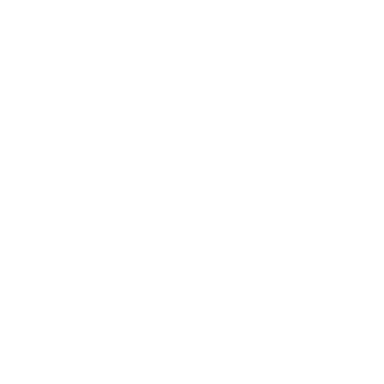 Do you have any insights survey data from other surveys to compare with the professional services staff data?
Who will you communicate these findings to?
How will you feed back results to other staff in your organisation? 
How do you plan to work in partnership with professional services staff to take forward actions resulting from the data?
Suggested next steps…
[Add any recommendations for your organisation]